Lecture 2 of 41
Viewing 1 of 4:
Overview, Projections
William H. Hsu
Department of Computing and Information Sciences, KSU

KSOL course pages: http://bit.ly/hGvXlH / http://bit.ly/eVizrE 
Public mirror web site: http://www.kddresearch.org/Courses/CIS636
Instructor home page: http://www.cis.ksu.edu/~bhsu

Readings:
Today: Sections 2.2.3 – 2.2.4, 2.8, Eberly 2e – see http://bit.ly/ieUq45
Next class: Section 2.3 (esp. 2.3.4), FVFH slides
Appendices 1-4, Foley, J. D., VanDam, A., Feiner, S. K., & Hughes, J. F.  (1991). Computer Graphics, Principles and Practice, Second Edition in C.
Lecture Outline
Reading for Last Class: Sections 2.1, 2.2.1 – 2.2.2, Eberly 2e
Reading for Today: Sections 2.2.3 – 2.2.4, 2.8 Eberly 2e
Reading for Next Class: Section 2.3 (esp. 2.3.4), Foley et al. Slides
Last Time: Math Foundations, Matrix Transformations
Precalculus review: parametric equations of lines
Vector spaces and affine spaces
Linear systems, linear independence, bases, orthonormality
Cumulative Transformation Matrices (CTMs)
Translation
Rotation
Scaling
Today: Basic Viewing Principles
Projections: definitions, history
Perspective: optical principles, terminology
Next Class: Viewing and Normalizing Transformations (VT/NT)
Where We Are
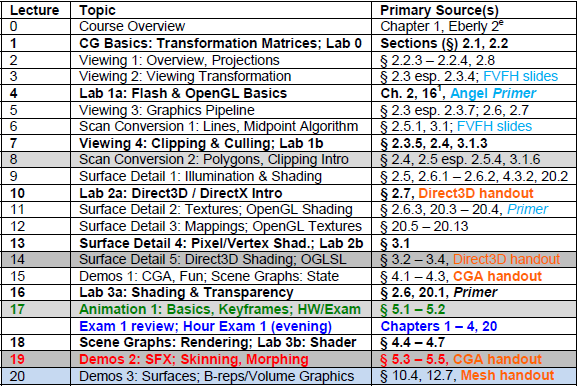 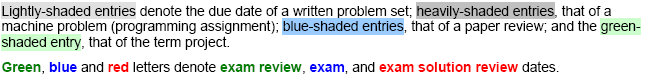 Acknowledgements
James D. Foley
Georgia Tech
http://bit.ly/ajYf2Q 


Andries van Dam
Brown University
http://www.cs.brown.edu/~avd/ 



Steven K. Feiner
Columbia University
http://www.cs.columbia.edu/~feiner/ 


John F. Hughes
Brown University
http://www.cs.brown.edu/~jfh/
Jim Foley
Professor, College of Computing & Stephen Fleming Chair in Telecommunications
Georgia Institute of Technology
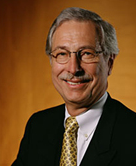 Andy van Dam
T. J. Watson University Professor of Technology and Education & Professor of Computer Science
Brown University
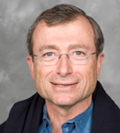 Steve Feiner
Professor of Computer Science  & Director, Computer Graphics and User Interfaces Laboratory
Columbia University
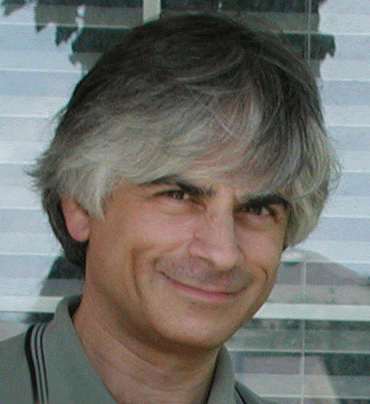 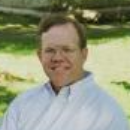 John F. Hughes
Associate Professor of Computer Science
Brown University
Background:
Basic Linear Algebra for CG
Reference: Appendix A.1 – A.4, Foley et al
A.1 Vector Spaces and Affine Spaces
Equations of lines, planes
Vector subspaces and affine subspaces
A.2 Standard Constructions in Vector Spaces
Linear independence and spans
Coordinate systems and bases
A.3 Dot Products and Distances
Dot product in Rn
Norms in Rn
A.4 Matrices
Binary matrix operations: basic arithmetic
Unary matrix operations: transpose and inverse
Application: Transformations and Change of Coordinate Systems
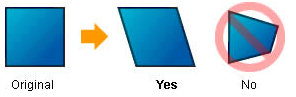 Affine transformations
© 2005 Trevor McCauley
(Senocular)
Review:
Basic T, R, S Transformations
T: Translation (see http://en.wikipedia.org/wiki/Translation_matrix)
Given
Point to be moved – e.g., vertex of polygon or polyhedron
Displacement vector (also represented as point)
Return: new, displaced (translated) point of rigid body
R: Rotation (see http://en.wikipedia.org/wiki/Rotation_matrix) 
Given
Point to be rotated about axis
Axis of rotation
Degrees to be rotated
Return: new, displaced (rotated) point of rigid body
S: Scaling (see http://en.wikipedia.org/wiki/Scaling_matrix)
Given
Set of points centered at origin
Scaling factor
Return: new, displaced (scaled) point
General: http://en.wikipedia.org/wiki/Transformation_matrix
Review:
Lab 0
Warm-Up Lab 
Account set-up
Linux environment
Simple OpenGL exercise
Basic Account Set-Up
See http://support.cis.ksu.edu to understand KSU Department of CIS setup
Make sure your CIS department account is set up
If not, use SelfServ: https://selfserv.cis.ksu.edu/selfserv/requestAccount
Linux Environment
Make sure your CIS department account is set up
Learn how to navigate, set your shell (see KSOL, http://unixhelp.ed.ac.uk)
Lab 1 and first homeworks will ask you to render to local XWindows server
Simple OpenGL exercise
Watch OpenGL Primer Part 1 as needed
Follow intro tutorials on “NeHe” (http://nehe.gamedev.net) as instructed
Turn in: source code, screenshot as instructed in Lab 0 handout
Projections From 3-D to 2-D:
Orthographic & Perspective
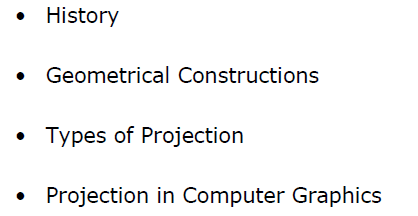 Adapted from slides © 1997 – 2010 van Dam et al., Brown University
http://bit.ly/hiSt0f   Reused with permission.
Drawing as Projection
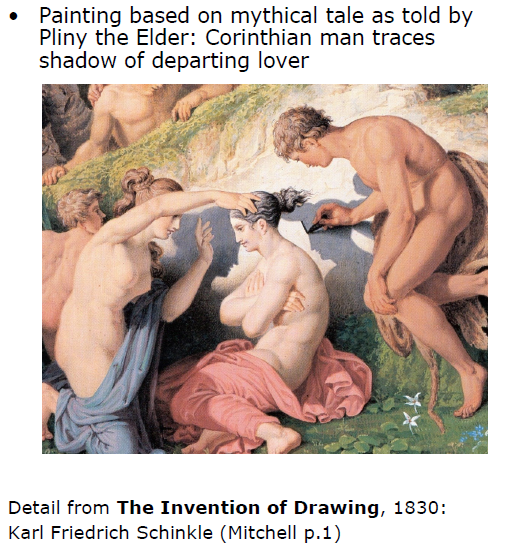 Adapted from slides © 1997 – 2010 van Dam et al., Brown University
http://bit.ly/hiSt0f   Reused with permission.
Early Examples of Perspective
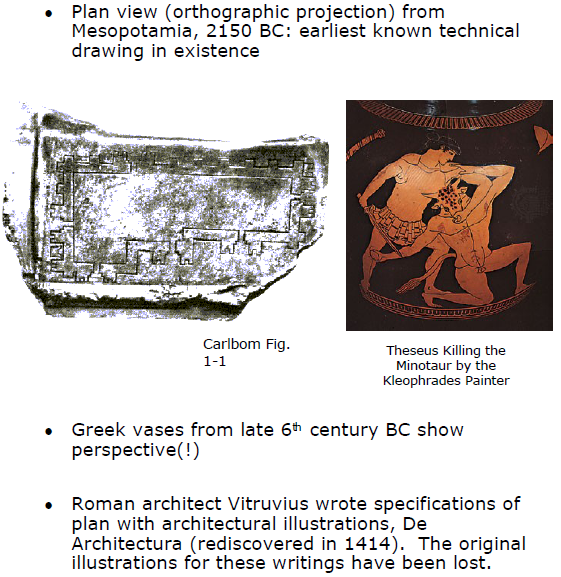 Adapted from slides © 1997 – 2010 van Dam et al., Brown University
http://bit.ly/hiSt0f   Reused with permission.
Key Features of Linear Perspective
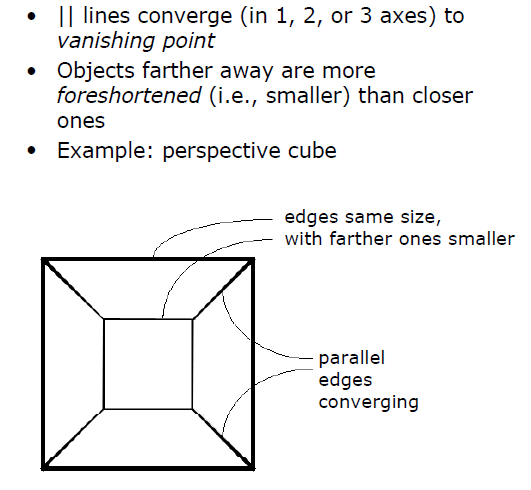 Adapted from slides © 1997 – 2010 van Dam et al., Brown University
http://bit.ly/hiSt0f   Reused with permission.
Early Perspective: Ad Hoc
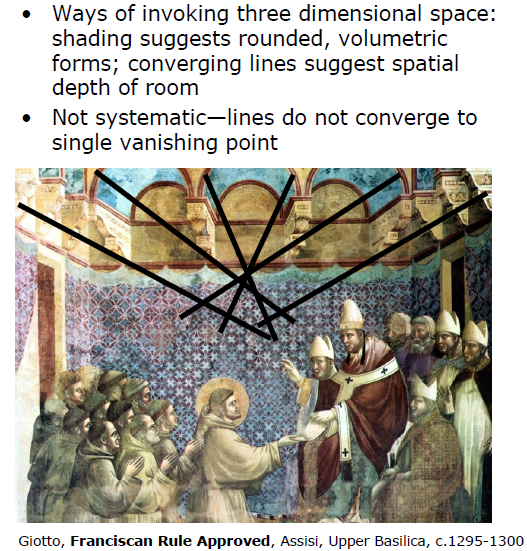 Adapted from slides © 1997 – 2010 van Dam et al., Brown University
http://bit.ly/hiSt0f   Reused with permission.
Historical Setting for
Invention of Perspective
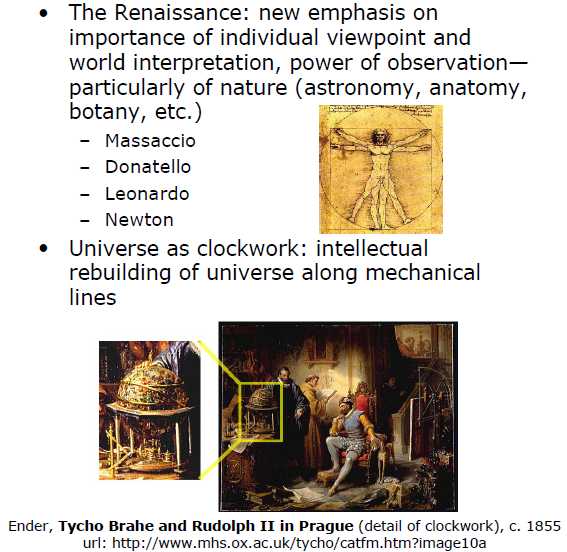 Adapted from slides © 1997 – 2010 van Dam et al., Brown University
http://bit.ly/hiSt0f   Reused with permission.
Brunelleschi and Vermeer
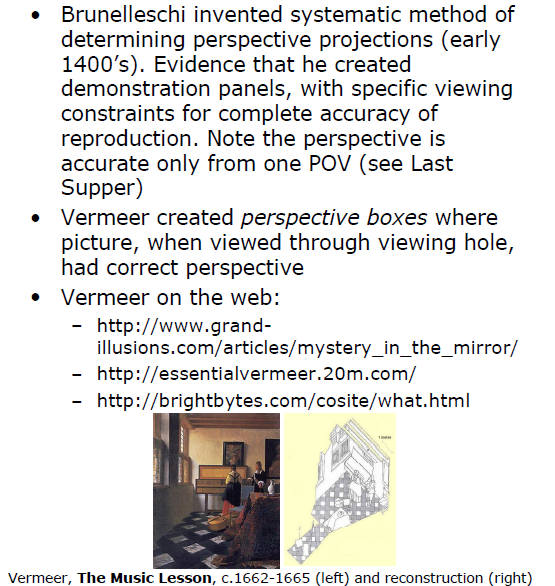 Adapted from slides © 1997 – 2010 van Dam et al., Brown University
http://bit.ly/hiSt0f   Reused with permission.
Stork vs. Hockney
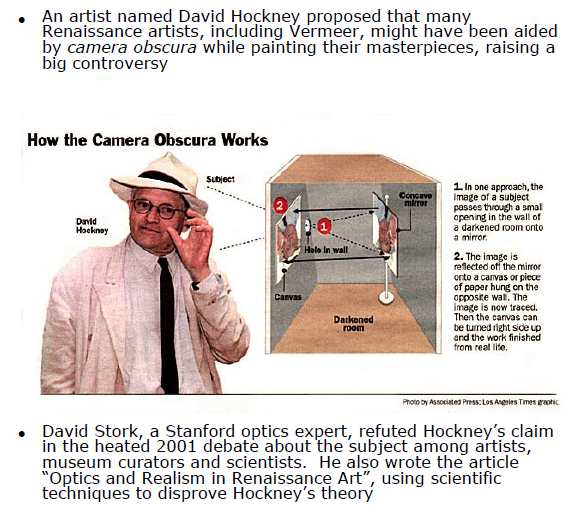 Adapted from slides © 1997 – 2010 van Dam et al., Brown University
http://bit.ly/hiSt0f   Reused with permission.
Alberti
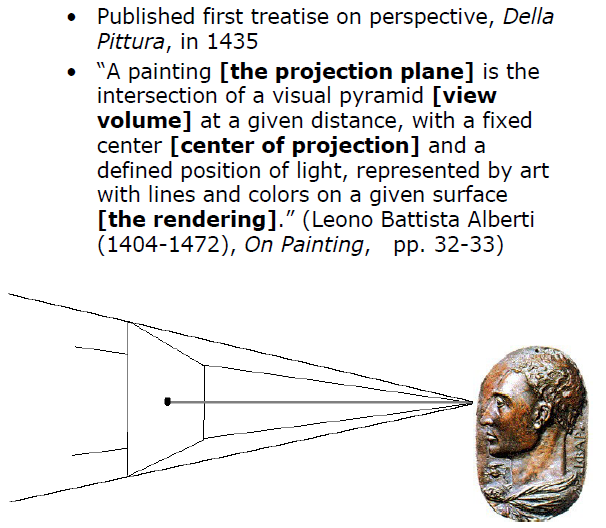 Adapted from slides © 1997 – 2010 van Dam et al., Brown University
http://bit.ly/hiSt0f   Reused with permission.
Visual Pyramid and
Similar Triangles [1]
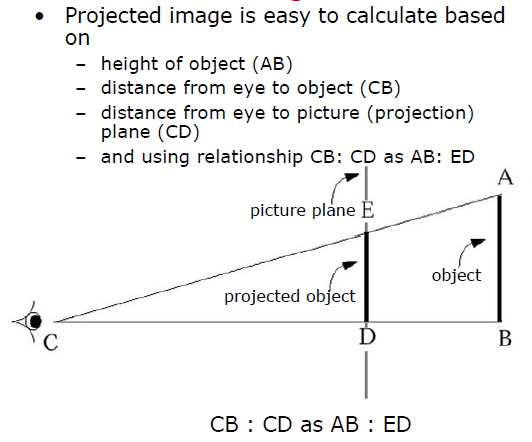 Adapted from slides © 1997 – 2010 van Dam et al., Brown University
http://bit.ly/hiSt0f   Reused with permission.
Visual Pyramid and
Similar Triangles [2]
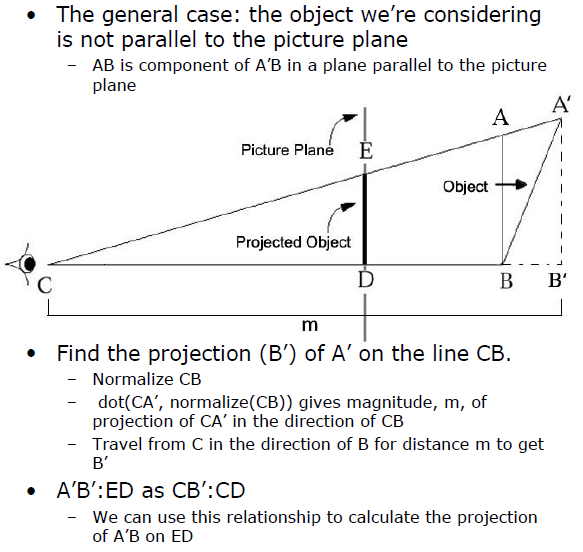 Adapted from slides © 1997 – 2010 van Dam et al., Brown University
http://bit.ly/hiSt0f   Reused with permission.
Dürer
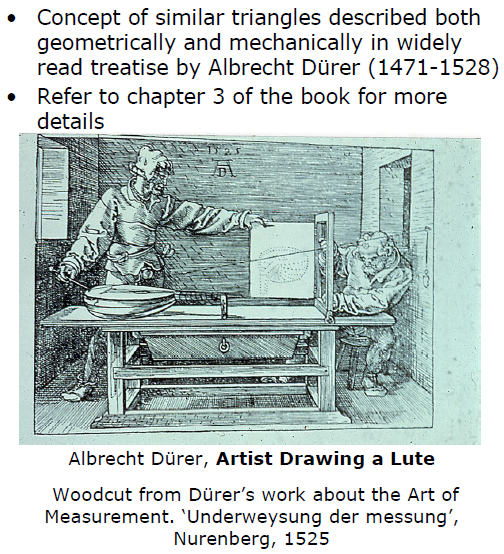 Adapted from slides © 1997 – 2010 van Dam et al., Brown University
http://bit.ly/hiSt0f   Reused with permission.
Las Meninas (1656)
By Diego Velàzquez
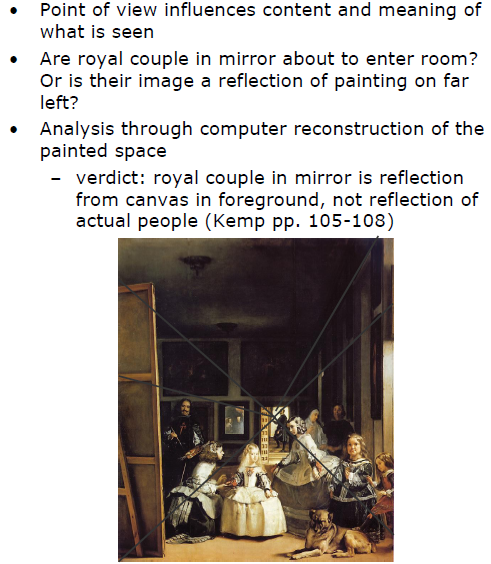 Adapted from slides © 1997 – 2010 van Dam et al., Brown University
http://bit.ly/hiSt0f   Reused with permission.
Robert Campin
The Annunciation Triptych (c. 1425)
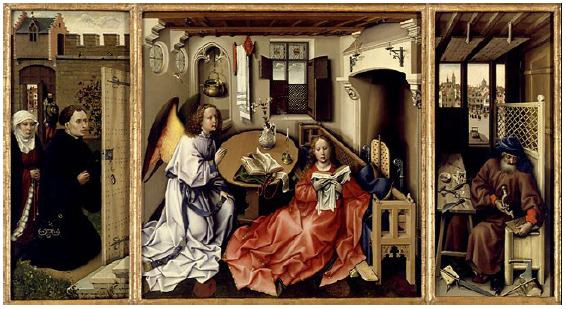 Adapted from slides © 1997 – 2010 van Dam et al., Brown University
http://bit.ly/hiSt0f   Reused with permission.
Piero della Francesca
The Resurrection (1460)
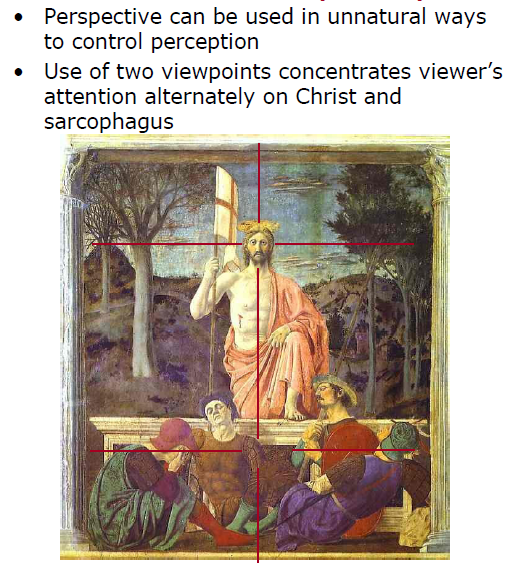 Adapted from slides © 1997 – 2010 van Dam et al., Brown University
http://bit.ly/hiSt0f   Reused with permission.
Leonardo da Vinci
The Last Supper (1495)
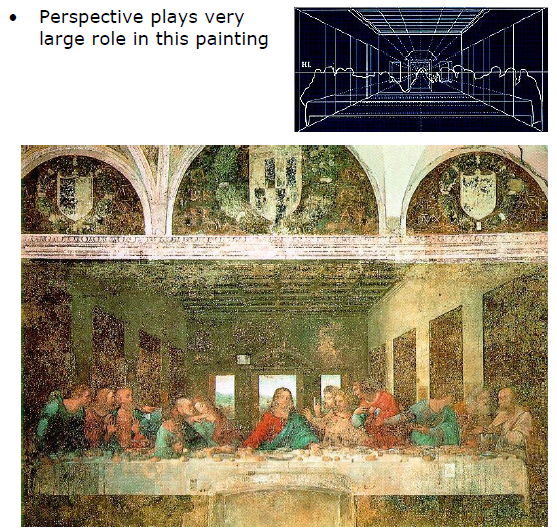 Adapted from slides © 1997 – 2010 van Dam et al., Brown University
http://bit.ly/hiSt0f   Reused with permission.
Geometrical Construction
Of Projections
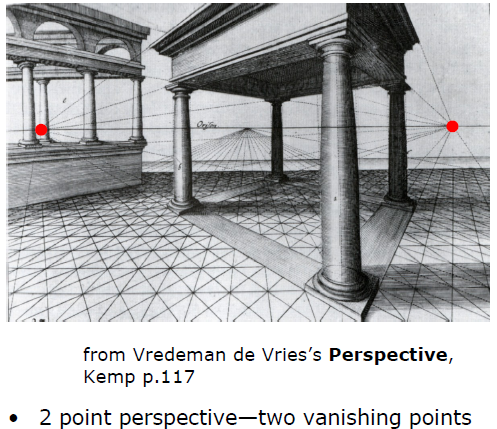 Adapted from slides © 1997 – 2010 van Dam et al., Brown University
http://bit.ly/hiSt0f   Reused with permission.
Planar Geometric Projection
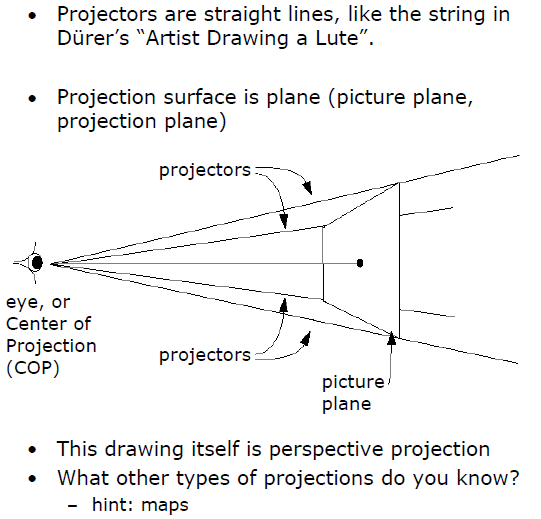 Adapted from slides © 1997 – 2010 van Dam et al., Brown University
http://bit.ly/hiSt0f   Reused with permission.
Planar Geometric Projection
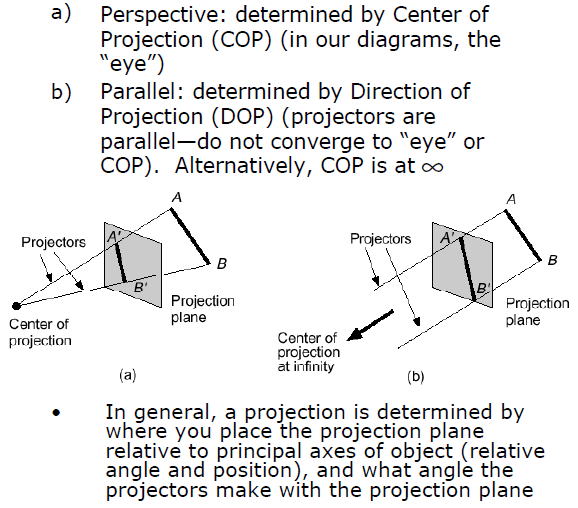 Adapted from slides © 1997 – 2010 van Dam et al., Brown University
http://bit.ly/hiSt0f   Reused with permission.
Types of Projection
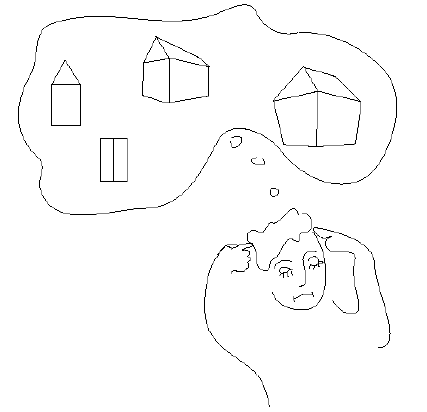 Adapted from slides © 1997 – 2010 van Dam et al., Brown University
http://bit.ly/hiSt0f   Reused with permission.
Logical Relationships Among
Types of Projections
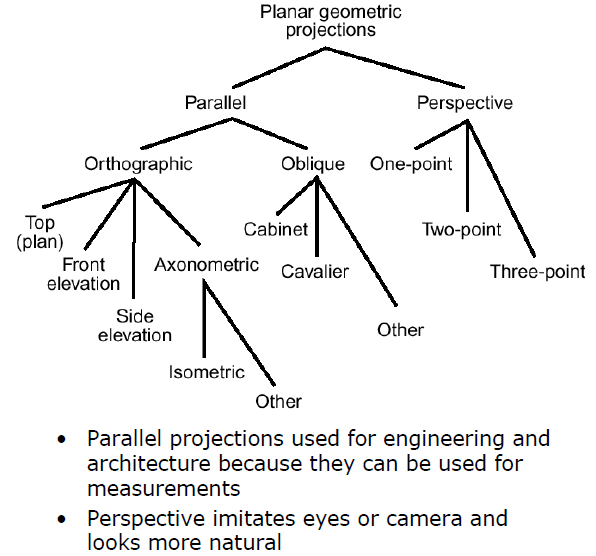 Adapted from slides © 1997 – 2010 van Dam et al., Brown University
http://bit.ly/hiSt0f   Reused with permission.
Multiview Orthographic
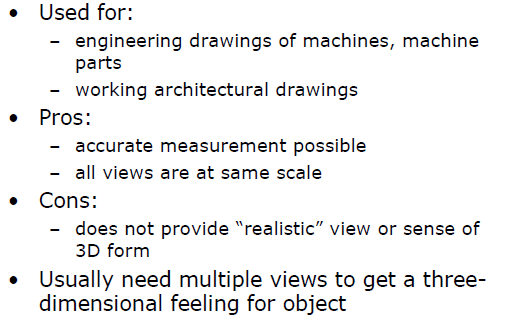 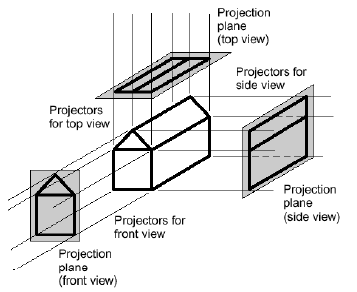 Adapted from slides © 1997 – 2010 van Dam et al., Brown University
http://bit.ly/hiSt0f   Reused with permission.
Axonometric Projections
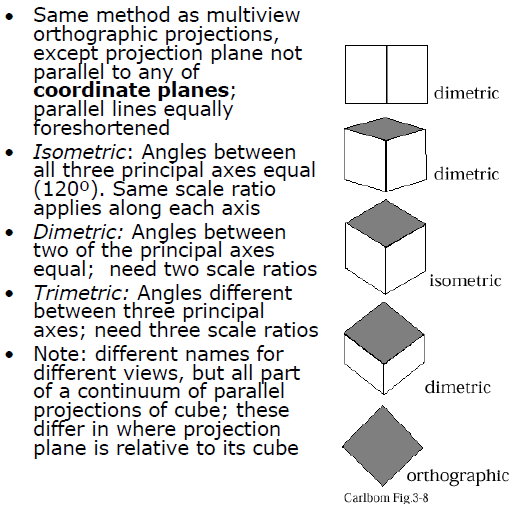 Adapted from slides © 1997 – 2010 van Dam et al., Brown University
http://bit.ly/hiSt0f   Reused with permission.
Isometric Projection [1]
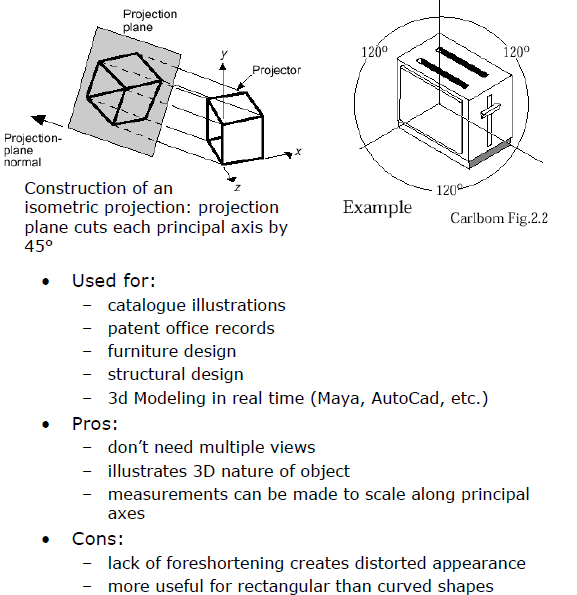 Adapted from slides © 1997 – 2010 van Dam et al., Brown University
http://bit.ly/hiSt0f   Reused with permission.
Isometric Projection [2]
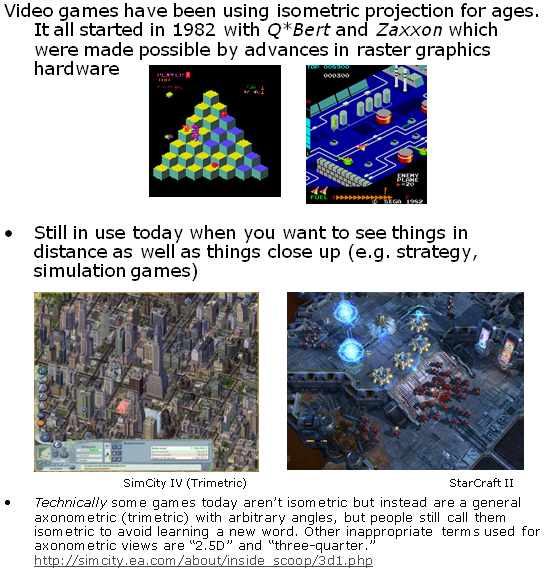 Adapted from slides © 1997 – 2010 van Dam et al., Brown University
http://bit.ly/hiSt0f   Reused with permission.
Oblique Projections
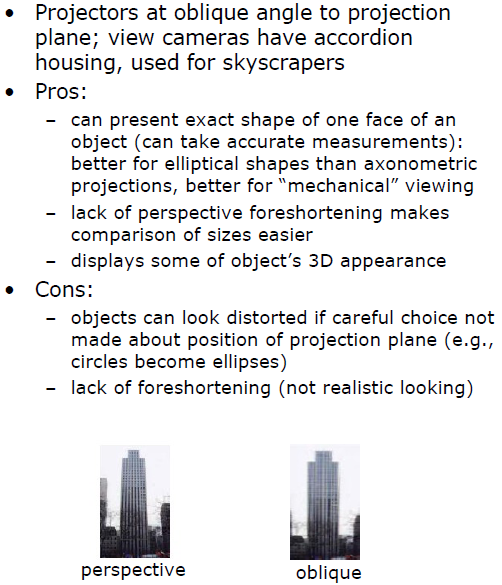 Adapted from slides © 1997 – 2010 van Dam et al., Brown University
http://bit.ly/hiSt0f   Reused with permission.
View Camera
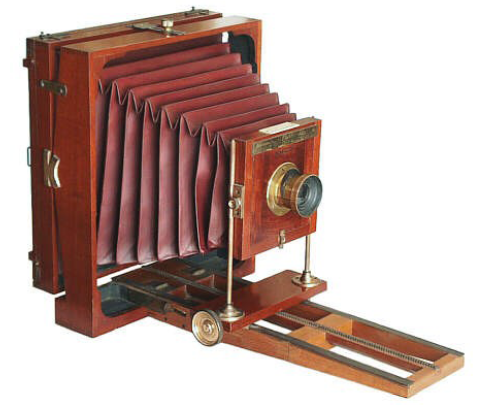 Source: http://users.usinternet.com/rniederman/star01.htm
Adapted from slides © 1997 – 2010 van Dam et al., Brown University
http://bit.ly/hiSt0f   Reused with permission.
Examples of Oblique Projections
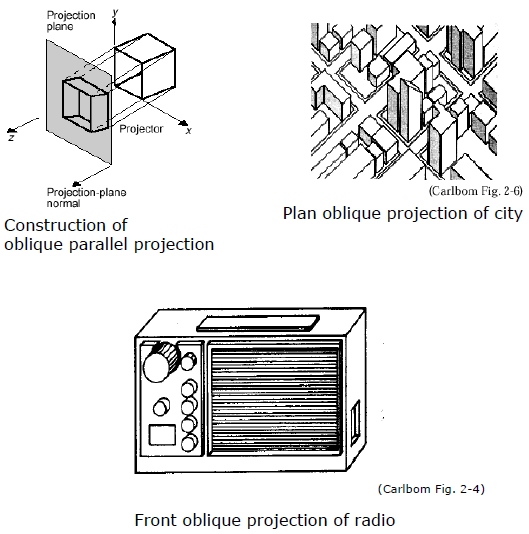 Adapted from slides © 1997 – 2010 van Dam et al., Brown University
http://bit.ly/hiSt0f   Reused with permission.
Examples of Oblique Projections
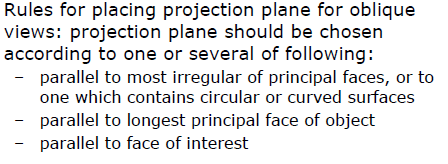 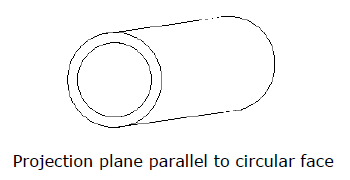 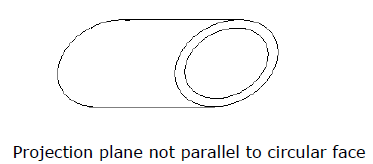 Adapted from slides © 1997 – 2010 van Dam et al., Brown University
http://bit.ly/hiSt0f   Reused with permission.
Main Types of Oblique Projections
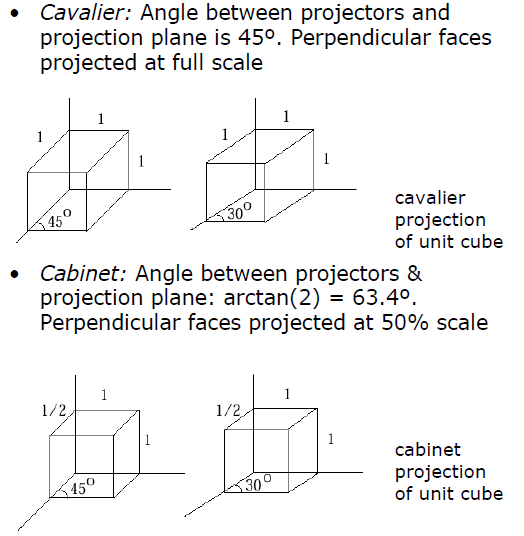 Adapted from slides © 1997 – 2010 van Dam et al., Brown University
http://bit.ly/hiSt0f   Reused with permission.
Examples of Orthographic
And Oblique Projections
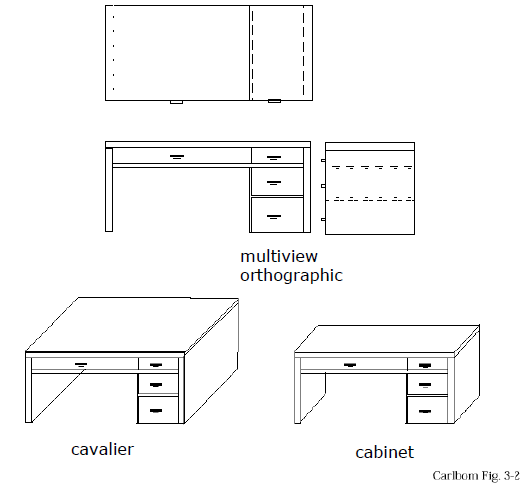 Adapted from slides © 1997 – 2010 van Dam et al., Brown University
http://bit.ly/hiSt0f   Reused with permission.
Summary of
Parallel Projections
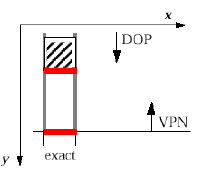 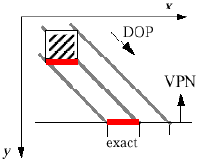 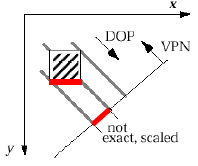 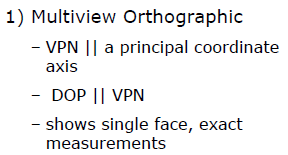 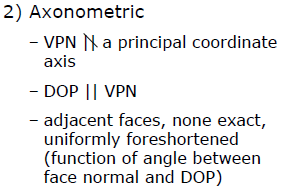 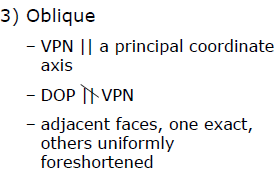 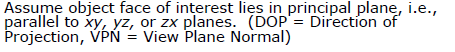 Adapted from slides © 1997 – 2010 van Dam et al., Brown University
http://bit.ly/hiSt0f   Reused with permission.
Perspective Projections
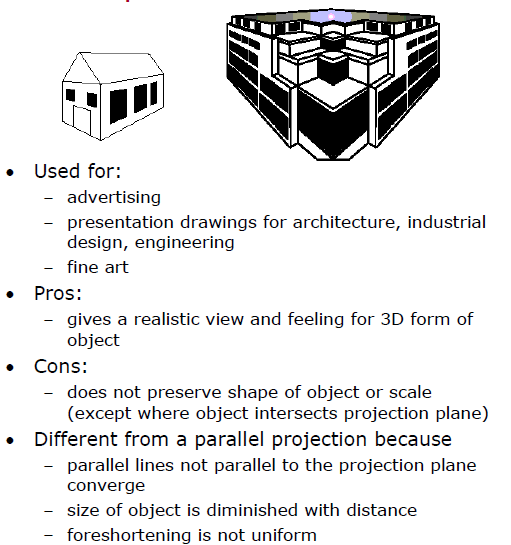 Adapted from slides © 1997 – 2010 van Dam et al., Brown University
http://bit.ly/hiSt0f   Reused with permission.
Vanishing Points [1]
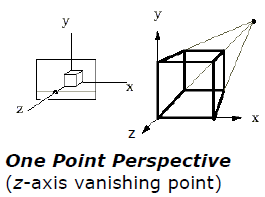 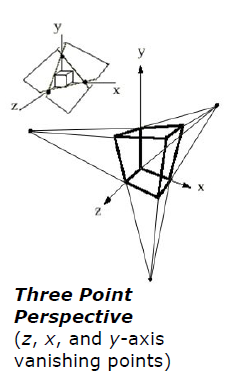 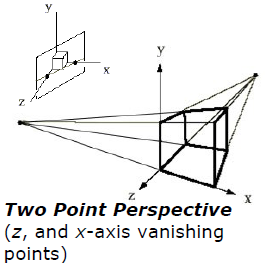 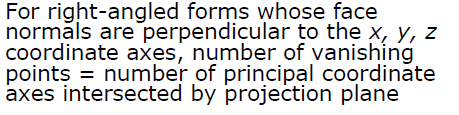 Adapted from slides © 1997 – 2010 van Dam et al., Brown University
http://bit.ly/hiSt0f   Reused with permission.
Vanishing Points [2]
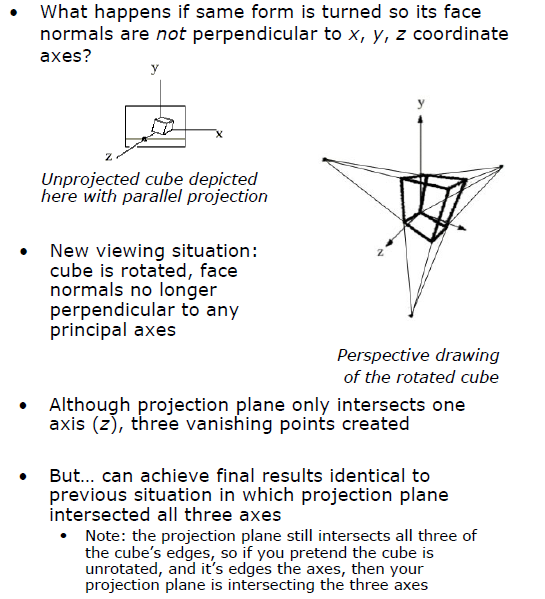 Adapted from slides © 1997 – 2010 van Dam et al., Brown University
http://bit.ly/hiSt0f   Reused with permission.
Vanishing Points and
The View Point [1]
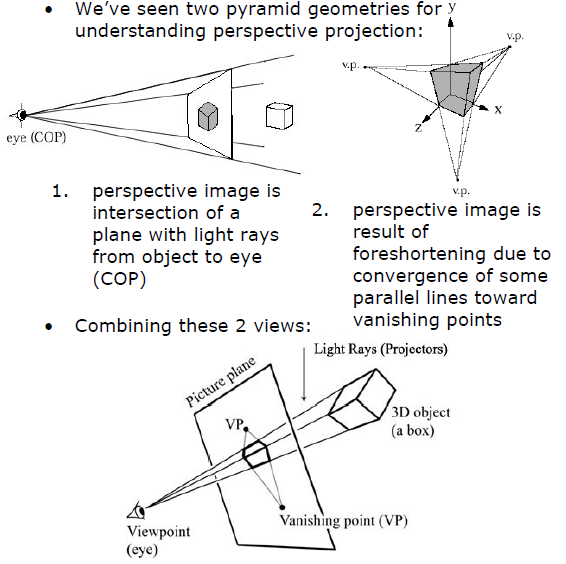 Adapted from slides © 1997 – 2010 van Dam et al., Brown University
http://bit.ly/hiSt0f   Reused with permission.
Vanishing Points and
The View Point [2]
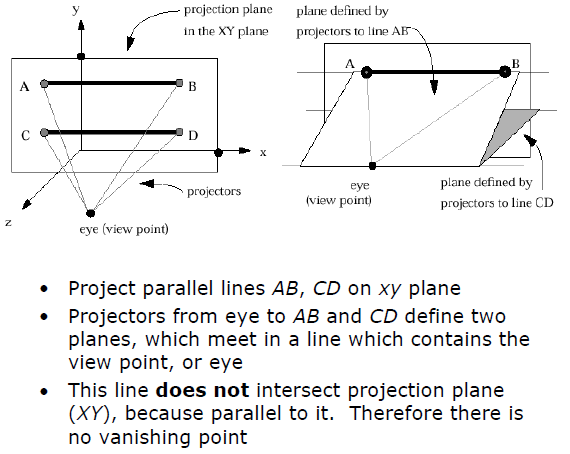 Adapted from slides © 1997 – 2010 van Dam et al., Brown University
http://bit.ly/hiSt0f   Reused with permission.
Vanishing Points and
The View Point [3]
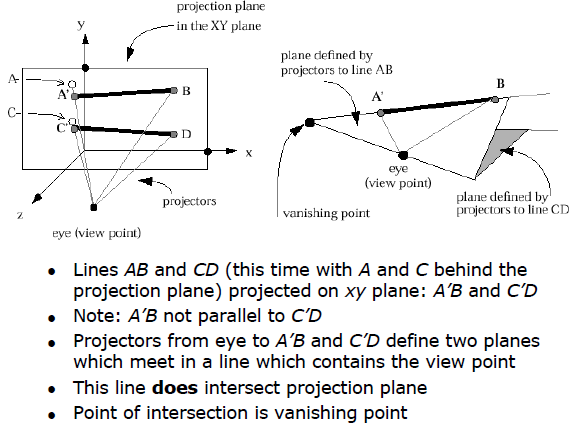 Adapted from slides © 1997 – 2010 van Dam et al., Brown University
http://bit.ly/hiSt0f   Reused with permission.
Next Time:
Projection in Computer Graphics
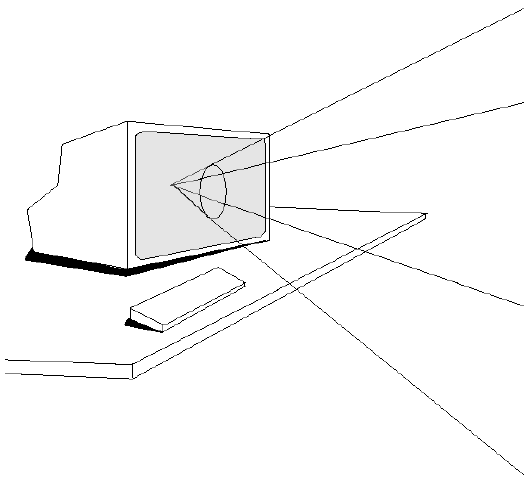 Adapted from slides © 1997 – 2010 van Dam et al., Brown University
http://bit.ly/hiSt0f   Reused with permission.
Summary
A Brief History of Viewing
Ancient and classical views of projections: orthographic, pseudo-perspective
Perspective and the Renaissance
The Enlightenment and optics
Taxonomy of Projections
Multiview orthographic
Parallel
Orthographic: top, front, side; axonometric (iso- di-, tri-metric)
Oblique: cabinet, cavalier
Perspective: one-, two-, three-point
Projections and Viewing
Projectors
Vanishing points
Center of projection (COP = eye/camera)
Direction of projection (DOP) vs. view plane normal (VPN)
Next: View Volumes, Viewing and Normalizing Transformations
Terminology
Points and Vectors
Center of projection (COP = eye/camera)
Direction of projection (DOP) vs. view plane normal (VPN)
Kinds of Projections
Parallel – no foreshortening, projectors stay parallel
Perspective – foreshortening, projectors converge on vanishing point(s)
Parallel Projections
Orthographic: “dead on”, i.e., (DOP || VPN)
Oblique: “at an angle” , i.e.,  (DOP || VPN)
Orthographic Projections
Multiview: top, front, side
Isometric (one measure): 120° angles among each pair of axes
Other axonometic: dimetric (two different angles), trimetric (three different)
Perspective Projection
Projectors – lines running parallel to DOP (enclosing view volume)
Vanishing point(s) – intersection(s) of COP baseline & projection plane